Berufskenntnisse BK
SchreinerIn EFZ, SC2022b
SchreinerIn EFZ
Möbel / Innenausbau: Stellen Einzelmöbel und Schränke, Innentüren, Tische, Küchen und allgemeine Innenausbauarbeiten her und montieren sie. Sie befassen sich ausserdem mit Furnier- und Beschichtungsarbeiten sowie mit der Oberflächenbehandlung.
Bau / Fenster: Stellen Aussentüren, Fenster, Fensterläden, Schränke und Korpusse, sowie Wand- und Deckenverkleidungen her. Auf der Baustelle montieren sie diese Bauteile.
Beide Fachrichtungen besuchen gemeinsam den Fachunterricht
SchreinerInnen aller Fachrichtungen sind in der Lage…
…einfache Werkzeichnungen zu zeichnen (CAD/Skizzen).
…Massivholz, Holzwerkstoffe, Kunststoffe, Glas, Metall und andere 	Werkstoffe fachlich zu verarbeiten.
…Werkstücke nach Plänen herzustellen. 
…an grossen stationären Maschinen und computergesteuerten CNC-	Bearbeitungszentren zu schneiden, hobeln, bohren, fräsen und 	schleifen. 
…Arbeitssicherheitsmassnahmen und Schutzvorrichtungen einzusetzen. 
…ökologische Aspekte zu berücksichtigen.
Bedeutung des Berufes für die Gesellschaft
Mit ihrer Kreativität und ihrer exakten Arbeitsweise verschönern SchreinerInnen EFZ mit ihren Produkten die Lebensräume der Menschen.
Lektionen in der Berufsfachschule
Vorbereiten Planen - VP
Skizzieren Darstellungstechniken Perspektiven
Konstruktionen, Zeichnungsnormen umsetzen
Werkzeichnungen von Hand und CAD
Werkstofflisten
Bauphysik - Wärme, Feuchte…
Massaufnahme
Angewandtes Rechnen
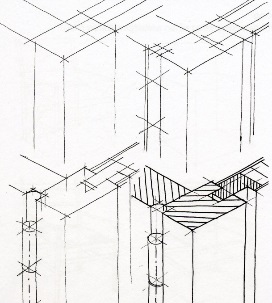 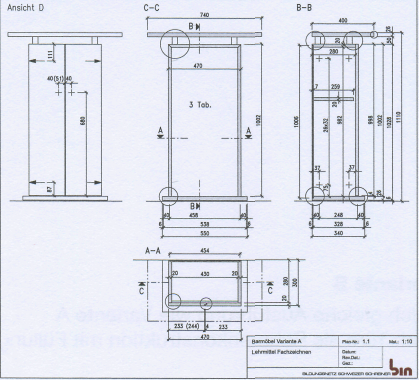 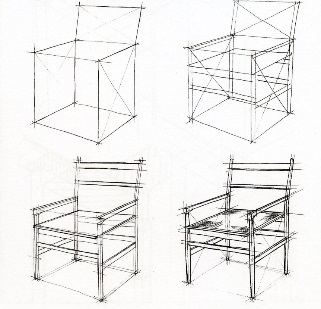 Herstellung und Montage - HM
Materialkenntnisse: Massivholz, Furniere, Holzwerkstoffe, Kunststoffe, Glas, Klebstoffe, Oberflächenbehandlungsmittel, Metalle, Dichtstoffe, Montagemittel, Schleifmittel..
Betriebsmittelkunde: Stationäre- und Handmaschinen, Werkzeuge, Zerspanung, CNC- Programmieren. Chemie, Bauphysik, Brandschutz
Sicher Arbeiten: Arbeitssicherheit, Gesundheit, Ökologie
Schlüsselqualifikationen der Lernenden
Durch handlungskompetenzorientierten Unterricht wollen wir folgende Kompetenzen fördern:
Selbstkompetenzen
Sozialkompetenzen
Methodenkompetenzen
Eigenverantwortung
Selbstständigkeit
Einsatzwille und Berufsinteresse
Kreativität bei Problemlösung
Objektive Eigenbeurteilung
Lernformen/Methoden
Um die geforderten Kompetenzen erreichen zu können, arbeiten wir mit folgenden Lernformen und Methoden:
LernJob
Lehrervorträge
Arbeitsaufträge
Tandemarbeiten
Gruppenarbeiten
Leittexte
Vormachen - Nachmachen
Lehrmittel
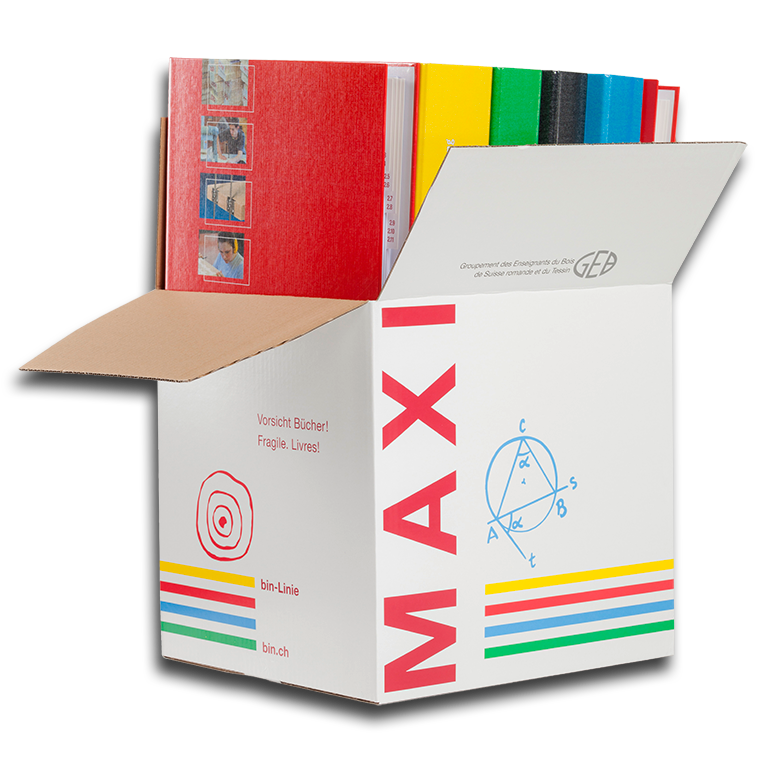 Printversion
E Book
Onlineversion bin Linie
Wiederholungs- und Lernmöglichkeiten
Bin-Educa und bin.ch
Schreiner- und Binapp
Schreinerlehre.com
Vssm.ch
Software
Office 365
Vectorworks CAD 
WoodWop CNC 
XODO
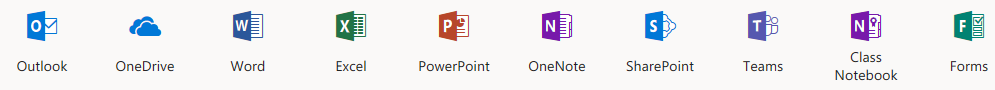 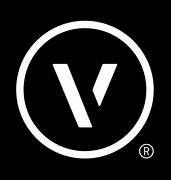 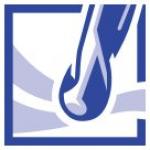 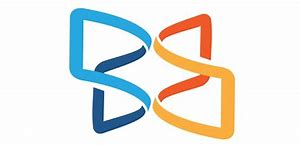 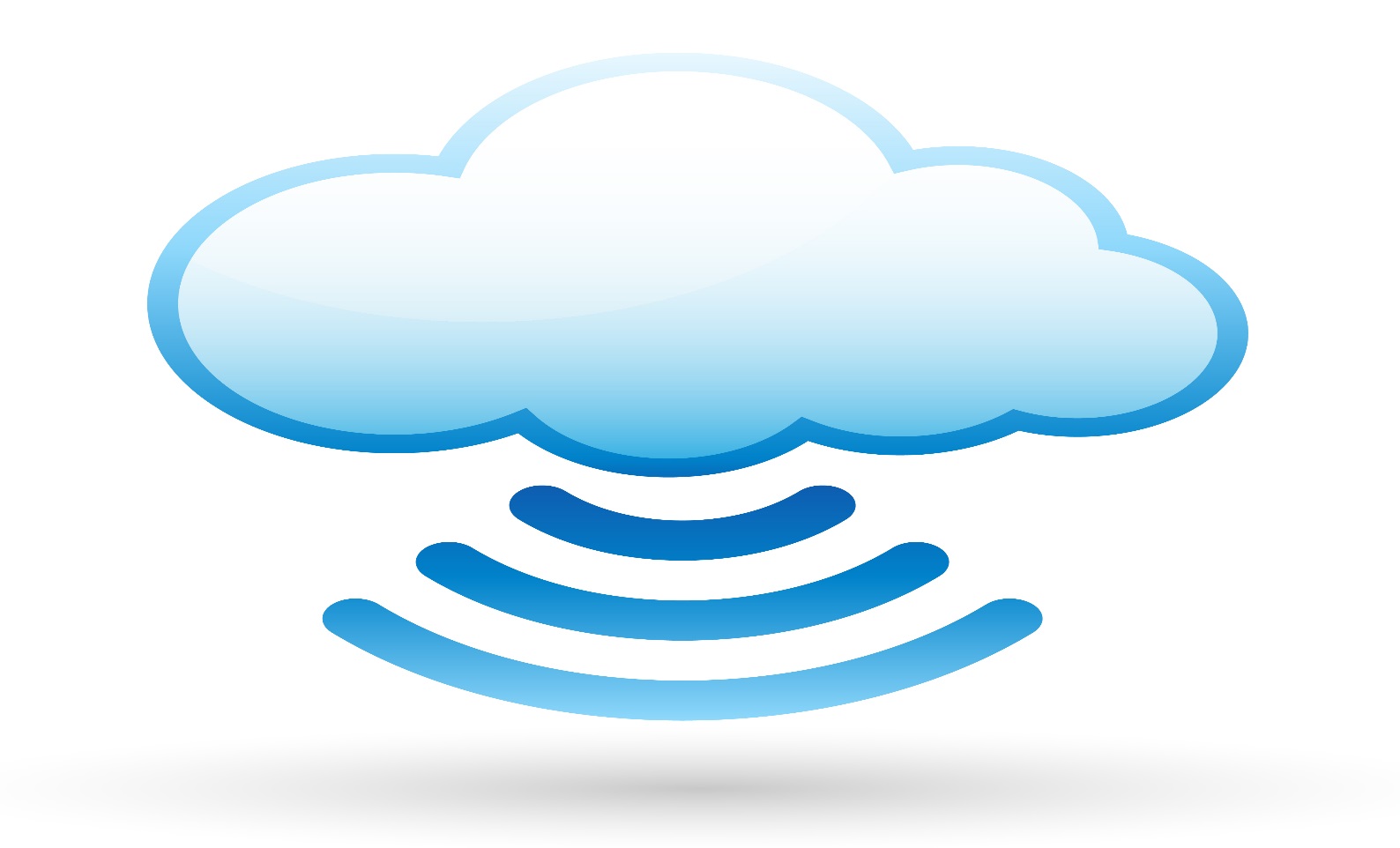 Office 365
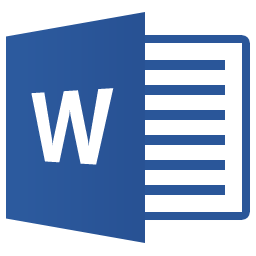 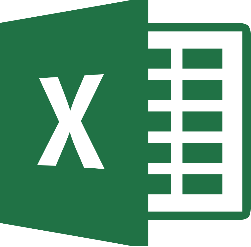 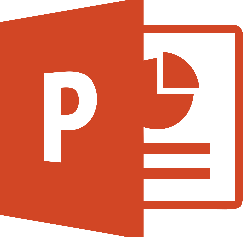 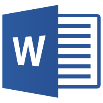 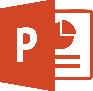 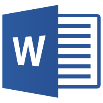 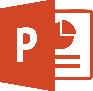 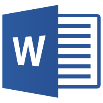 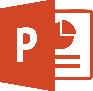 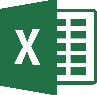 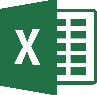 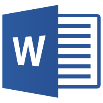 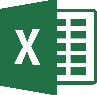 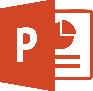 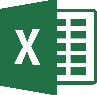 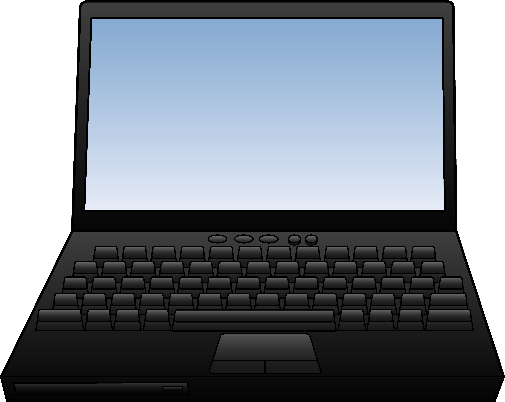 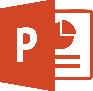 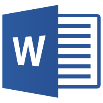 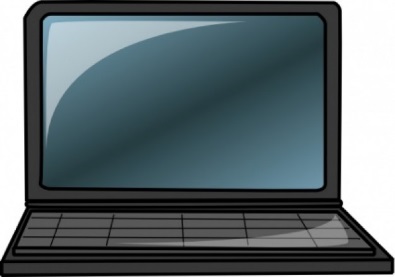 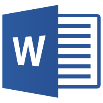 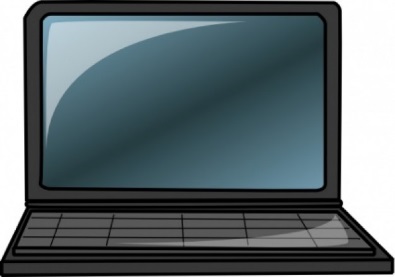 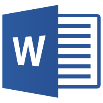 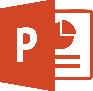 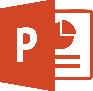 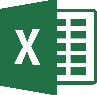 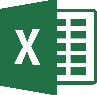 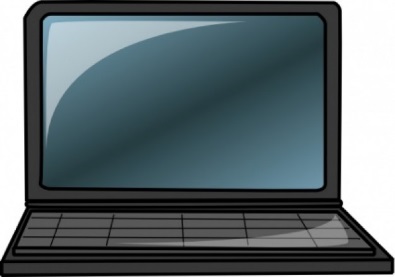 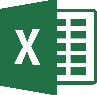 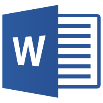 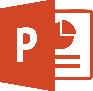 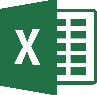 Lernender
Lernende
Lehrperson
Lernender
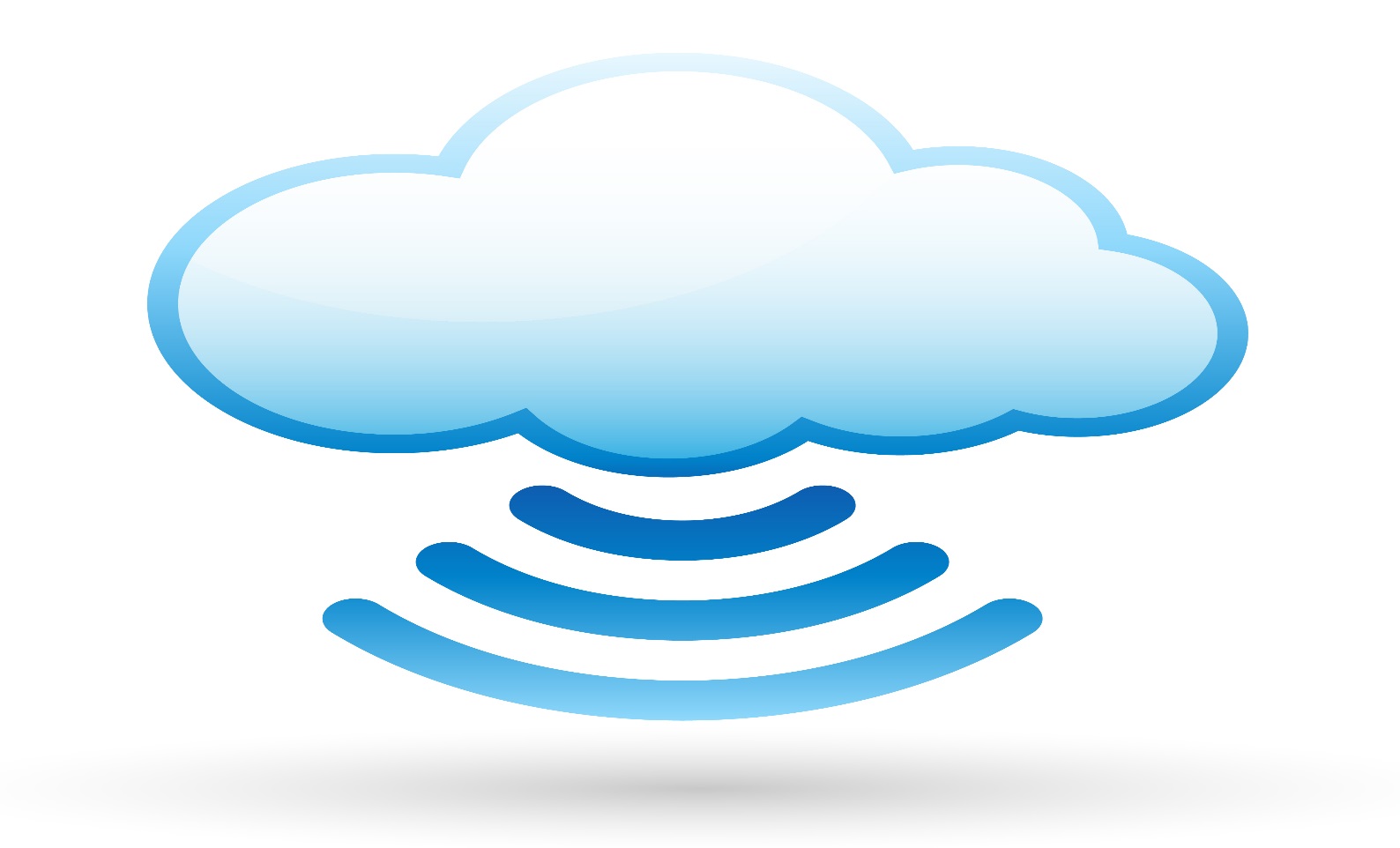 SharePoint (Teams)
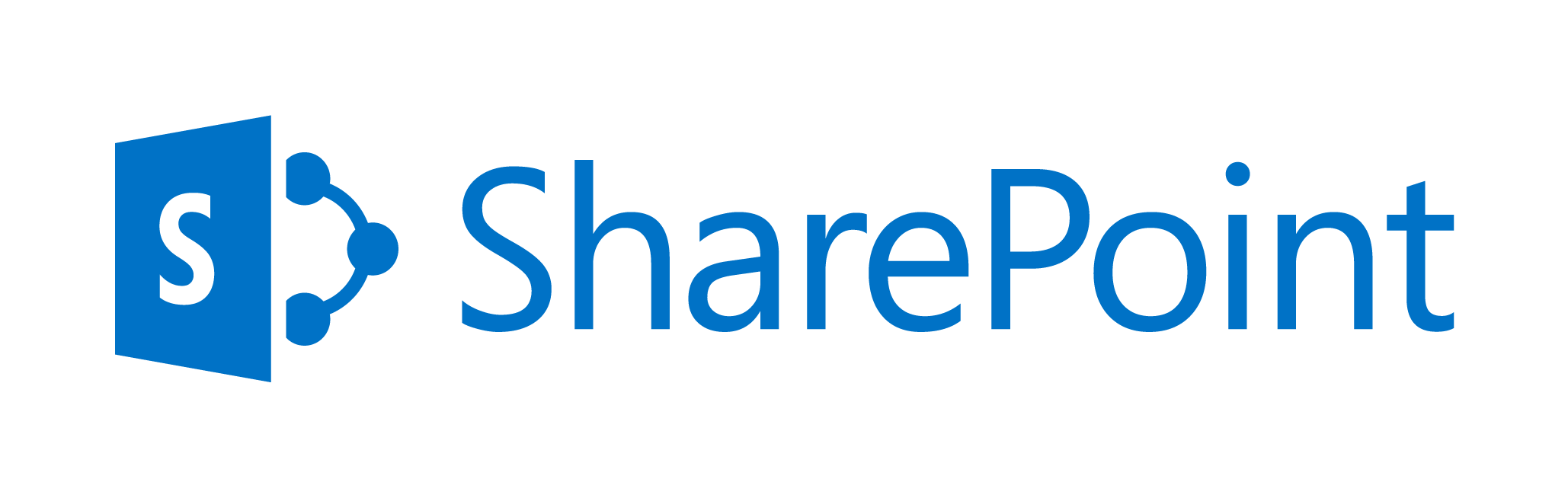 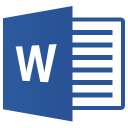 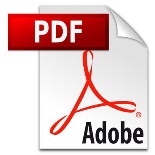 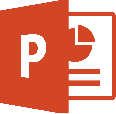 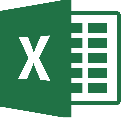 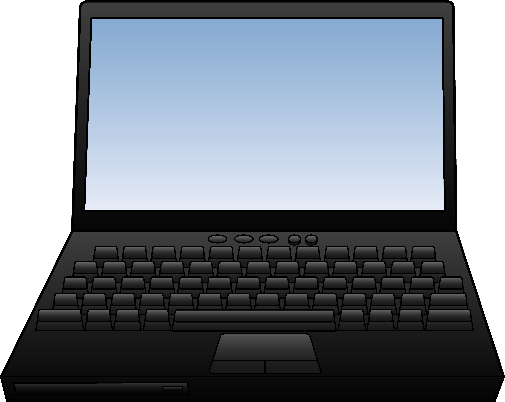 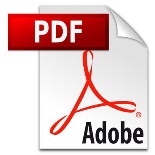 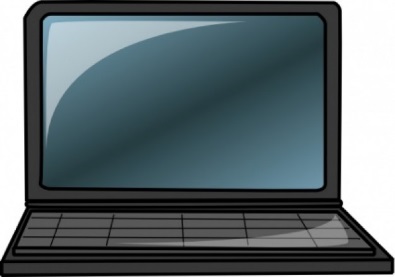 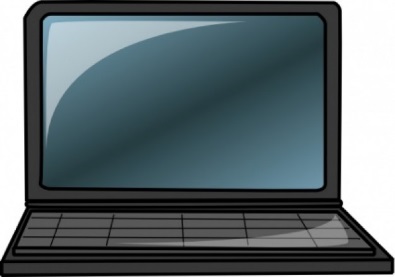 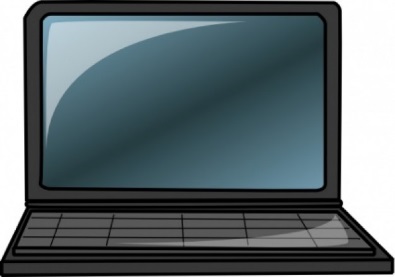 Lernende
Lernender
Lehreperson
Lernender
Chancen der Digitalisierung
Individualisierung wird vereinfacht
Kollaboratives Arbeiten nicht mehr orts- und zeitgebunden, gemeinsame Produkte
Rolle der Lehrperson: Vom Wissensvermittler zum Lerncoach
Lernfortschritte jederzeit einsehbar
Methodenvielfalt
Selbstverantwortung
…und zum Schluss Digitalisierung
Papierloser Unterricht wird nicht angestrebt
Schulkultur bleibt erhalten
Berufsauftrag wird erfüllt
Alle Unterlagen können von jedem PC eingesehen werden. Anmeldung mit Passwort.
Erwartungen an die Lernenden
Um die Ziele erfüllen zu können, erwarten wir von den Lernenden, dass sie…
pünktlich sind.
Ordnung halten.
Einsatz und Leistung zeigen.
im Unterricht mitmachen.
Teamgeist entwickeln.
die Hausaufgaben erledigen.
den Stoff zu Hause aufarbeiten.
Schwerpunkte beim Qualifikationsverfahren
Ende 3. Lehrjahr: Teilprüfung der grundlegenden Berufsarbeit (Fallnote 20%)
Im 8. Semester: Abschlussarbeit (individuelle Produktivarbeiten/IPA) (Fallnote 20%)
Ende 4. Lehrjahr: Schulische Prüfungen (20%)
Erfahrungsnote der Berufsfachschule und der überbetriebliche Kurse(je 10% = 20%)
Allgemeinbildung(20%)
Informationen an Eltern und Ausbildner
Über den Stand der Leistungen orientieren wir durch
Zeugnisabgabe
Teilweise telefonischem Kontakt oder Email
schriftliche Zwischenberichte
Einzelgespräche mit Eltern und Ausbildner
Informationen für Eltern und Ausbildner
Homepage BWZ Lyss 		www.bwzlyss.ch 
E-Mail Lehrperson		mhurni@bwzlyss.ch 
E-Mail Fachgruppenleitung	rjungen@bwzlyss.ch 
Telefonisch via Sekretariat	032 387 89 89
Allgemeinbildung(ABU)
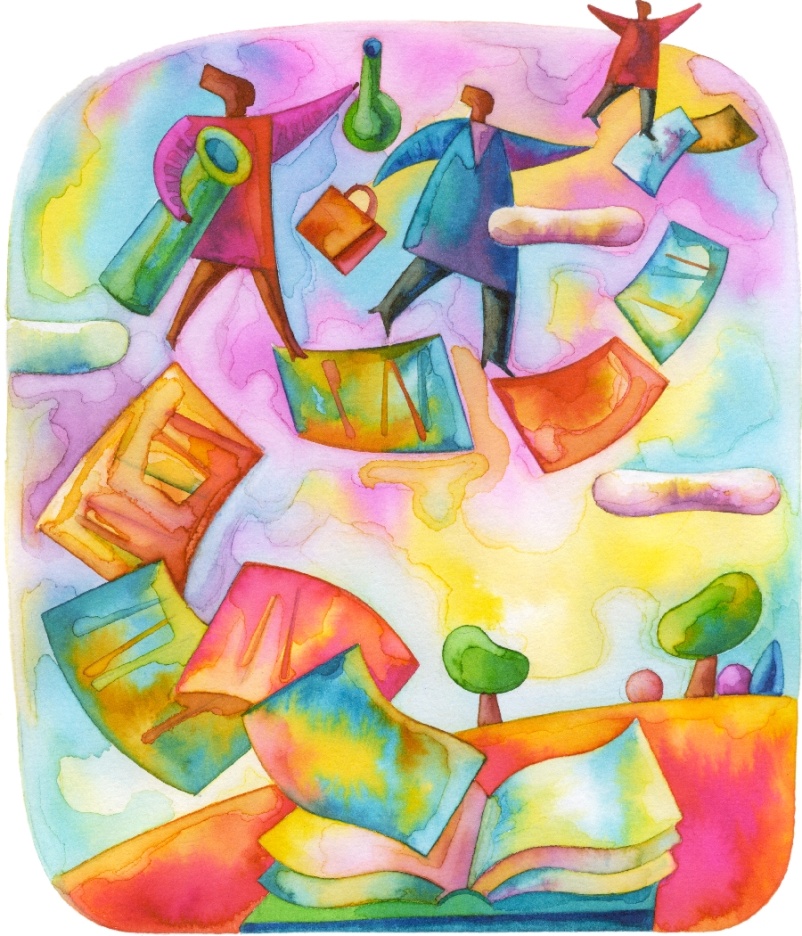 Voraussetzungen schaffen, damit junge Leute den Übertritt in die Erwachsenen-welt schaffen.
Lehrpläne
Teilbereiche
Themen
Wohnen und Zusammenleben
Schweiz in Europa und der Welt
Arbeit und Zukunft 
Globale Herausforderungen
(Kunst und Kultur)
Berufliche Grundbildung
Geld und Kauf
Risiko und Sicherheit
Demokratie und Mitgestaltung
Markt und Konsum
Zeugnis
Qualifikationsverfahren